2021 CAV TutorialIntroduction to Algebraic Program Analysis
Zachary Kincaid
Princeton University

Thomas RepsUniversity of Wisconsin
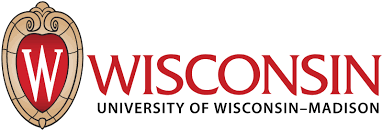 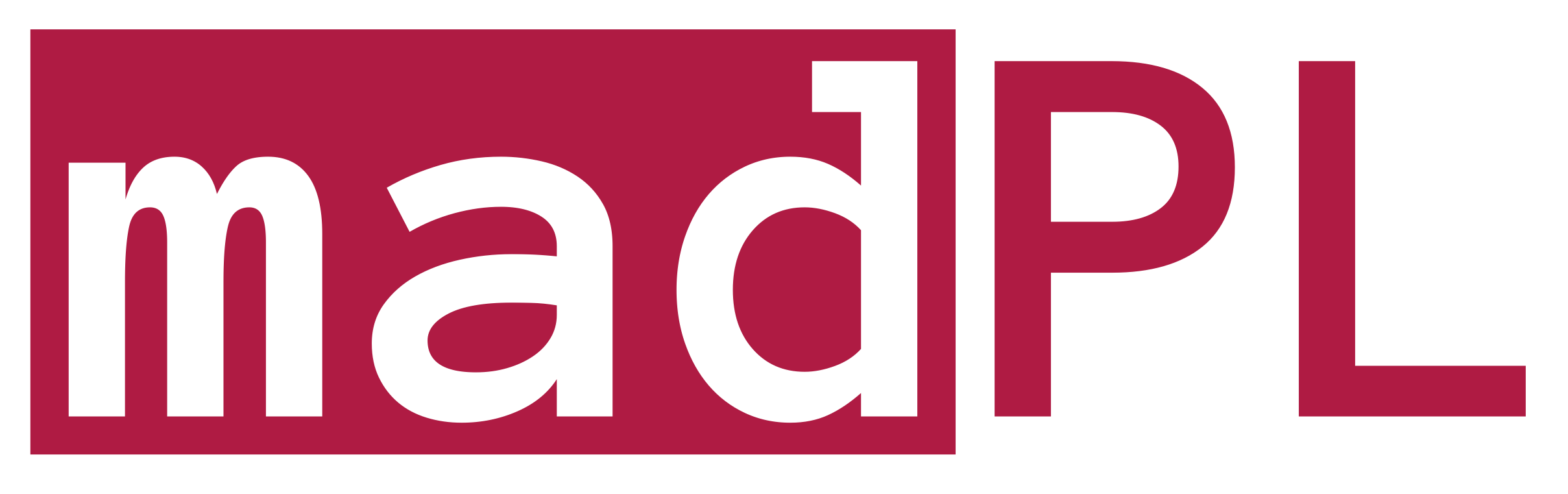 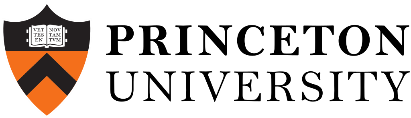 Outline
2
How Things Fit Together
Program
Abstraction engine
System of Dataflow Equations
Parts 1&2: Intraprocedural analysis
Part 3: Interprocedural analysis
Part 4: Termination analysis
Equation solver
Solution (dataflow facts; procedure summaries)
[Speaker Notes: In this part, I describe some work we did on an alternative solver for interprocedural analysis, specifically for the phase of computing procedure summaries.  I’ll start by explaining what procedure summaries are, and the role they play in an interprocedural analysis.]
s
x
Semantic Equationsfor Intraprocedural Analysis
m1
. . .
f[m1,n]
+
n
mk
f[mk,n]
s
x
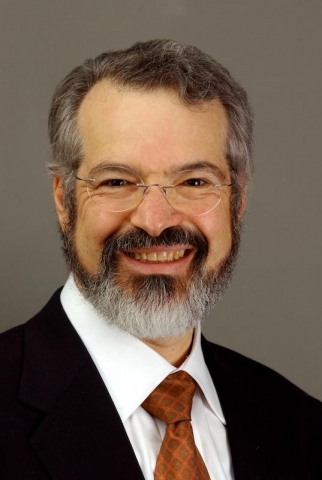 Mark
Wegman
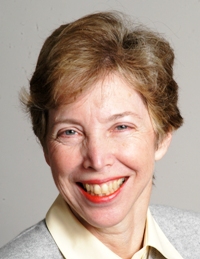 Susan
Graham
4
s
x
Procedure Summaries
+
m1
. . .
mk
5
start
Swap Procedure
void swap(bool p1, bool p2) {
   if (*) {
      bool t = p1;
      p1 = p2;
      p2 = t;
   }
   else {
      p1 = p1 ^ p2;
      p2 = p1 ^ p2;
      p1 = p1 ^ p2;
   }
}
6
[Speaker Notes: Before we get into that, let’s just see a particular summary for a version of a swap procedure.  This procedure nondeterministically chooses between performing a swap using the temporary variable t in a straightforward way, using no temporary variable by performing three xor computations.]
Predicate Abstraction (Boolean Programs)
(00)
(00)
(00)
(00)
(00)
(00)
(01)
(01)
(01)
(01)
(01)
(01)
(10)
(10)
(10)
(10)
(10)
(10)
(11)
(11)
(11)
(11)
(11)
(11)
Three ways to Express Relational Composition
8
[Speaker Notes: One fact to review has to do with three ways of looking at the composition of relations: from a logical perspective, a graphical, and the specific algebraic operation of matrix multiplication]
Predicate Abstraction (Boolean Programs)
(00)
(00)
(00)
(00)
(00)
(00)
(01)
(01)
(01)
(01)
(01)
(01)
(10)
(10)
(10)
(10)
(10)
(10)
(11)
(11)
(11)
(11)
(11)
(11)
(00)
(00)
(01)
(01)
(10)
(10)
(11)
(11)
9
Predicate Abstraction (Boolean Programs)
(00)
(00)
(00)
(00)
(00)
(00)
(00)
(00)
(01)
(01)
(01)
(01)
(01)
(01)
(01)
(01)
(10)
(10)
(10)
(10)
(10)
(10)
(10)
(10)
(11)
(11)
(11)
(11)
(11)
(11)
(11)
(11)
(00)
(00)
(01)
(01)
(10)
(10)
(11)
(11)
10
start
Swap Procedure
void swap(bool p1, bool p2) {
   if (*) {
      bool t = p1;
      p1 = p2;
      p2 = t;
   }
   else {
      p1 = p1 ^ p2;
      p2 = p1 ^ p2;
      p1 = p1 ^ p2;
   }
}
?
(00)
(00)
(01)
(01)
(10)
(10)
(11)
(11)
11
Predicate Abstraction (Boolean Programs)
(000)
(000)
(000)
(000)
(000)
(000)
(001)
(001)
(001)
(001)
(001)
(001)
(010)
(010)
(010)
(010)
(010)
(010)
(011)
(011)
(011)
(011)
(011)
(011)
(100)
(100)
(100)
(100)
(100)
(100)
(101)
(101)
(101)
(101)
(101)
(101)
(110)
(110)
(110)
(110)
(110)
(110)
(111)
(111)
(111)
(111)
(111)
(111)
12
Predicate Abstraction (Boolean Programs)
(000)
(000)
(000)
(000)
(000)
(000)
(001)
(001)
(001)
(001)
(001)
(001)
(010)
(010)
(010)
(010)
(010)
(010)
(011)
(011)
(011)
(011)
(011)
(011)
(100)
(100)
(100)
(100)
(100)
(100)
(101)
(101)
(101)
(101)
(101)
(101)
(110)
(110)
(110)
(110)
(110)
(110)
(111)
(111)
(111)
(111)
(111)
(111)
(000)
(000)
(001)
(001)
(010)
(010)
(011)
(011)
(100)
(100)
(101)
(101)
(110)
(110)
(111)
(111)
13
Predicate Abstraction (Boolean Programs)
(00)
(00)
(01)
(01)
(000)
(000)
(000)
(000)
(000)
(000)
(10)
(10)
(001)
(001)
(001)
(001)
(001)
(001)
(11)
(11)
(010)
(010)
(010)
(010)
(010)
(010)
(011)
(011)
(011)
(011)
(011)
(011)
(100)
(100)
(100)
(100)
(100)
(100)
(101)
(101)
(101)
(101)
(101)
(101)
(110)
(110)
(110)
(110)
(110)
(110)
(111)
(111)
(111)
(111)
(111)
(111)
(000)
(000)
(001)
(001)
(010)
(010)
exit scope
(011)
(011)
(100)
(100)
(101)
(101)
(110)
(110)
(111)
(111)
14
start
Swap Procedure
void swap(bool p1, bool p2) {
   if (*) {
      bool t = p1;
      p1 = p2;
      p2 = t;
   }
   else {
      p1 = p1 ^ p2;
      p2 = p1 ^ p2;
      p1 = p1 ^ p2;
   }
}
(00)
(00)
(00)
(00)
(00)
(00)
(01)
(01)
(01)
(01)
(01)
(01)
(10)
(10)
(10)
(10)
(10)
(10)
(11)
(11)
(11)
(11)
(11)
(11)
Procedure summary for swap()
15
“Inter” Becomes “Intra” WhenProcedure Summaries are in Hand
x
s
P
16
[Speaker Notes: The reason for emphasizing summary functions is that, once we have summaries in hand, the rest of the analysis is equivalent to solving an “intra”procedural problems – i.e., one that has no calls.]
“Inter” Becomes “Intra” WhenProcedure Summaries are in Hand
x
s
P
Can solve using any intraprocedural
method, including the methods from Parts 1 and 2
17
[Speaker Notes: One way to accomplish this is to put in the call-site summaries into the graph on edges that connect c-r pairs, and then remove all the Out edges, in this case from x’ to r1 and x’ to r2.

Now we have no procedure calls, and we can account for all paths from the start node of the main procedure: at a call site, we have a transformer to go across the call, and we have what we need to get from a call node into the called procedure.]
“Inter” Becomes “Intra” WhenProcedure Summaries are in Hand
Works for recursive programs, too! (Use the * operator for both kinds of “loops”.)
x
s
P
18
Two-Phase Interprocedural Analysis
What about Phase I?
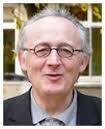 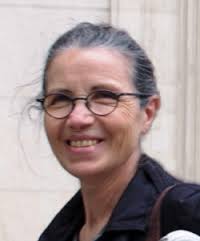 Patrick
Cousot
Radhia
Cousot
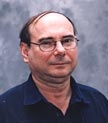 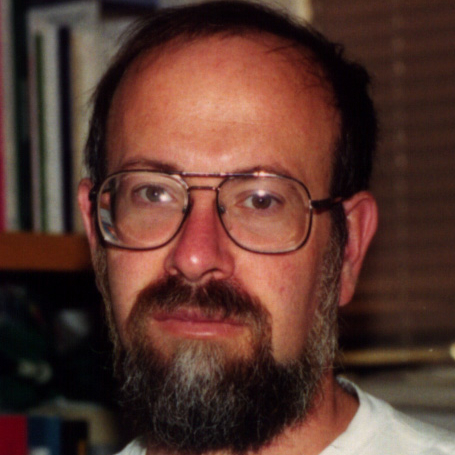 Can use algebraic program analysis for this step!
Amir
Pnueli
Micha
Sharir
19
s
x
Semantic Equationsfor Interprocedural Analysis, Phase I
m1
. . .
f[m1,n]
+
n
mk
f[mk,n]
s
x
c
r
20
[Speaker Notes: Here I’ve highlighted the new elements that we need in order to handle procedure calls for Phase I.  There is an additional kind of equation, which is illustrated in the diagram in the lower right.  I’ve split the call site into two nodes, c (for call) and r (for return – where the call comes back to). To get the contribution to phi[s,r], you have to follow the path from s to c, into the call at s’, through the called procedure from s’ to x’, and back out from x’ to r.]
Phase I: Conventional Approach
Set up equation system:
Summary for called procedure
Summary for call site
Solve using successive approximation
    (Kleene evaluation or chaotic iteration)
21
[Speaker Notes: Thus, the conventional approach to Phase I of interprocedural analysis is to set up an equation system, and then the procedure summaries are a subset of the phi functions that one computes as the system is solved.  The solving itself is a conventional successive-approximation method <CLICK>]
Remainder of Part 3:Algebraic Program Analysis for Phase I
Where we are headed:
Describe a method for Phase I for recursive programs
It is an iterative analysis that makes repeated calls on an algebraic program analysis
22
Four Simple Facts about Formal Languages(Intro Theory Class, week ~4)
23
[Speaker Notes: I will make use of 4 pieces of general CS knowledge, which you would have learned about in the first few weeks of an undergraduate theory class.
<Explain slide>]
Ingredients of the Story
Regular
languages
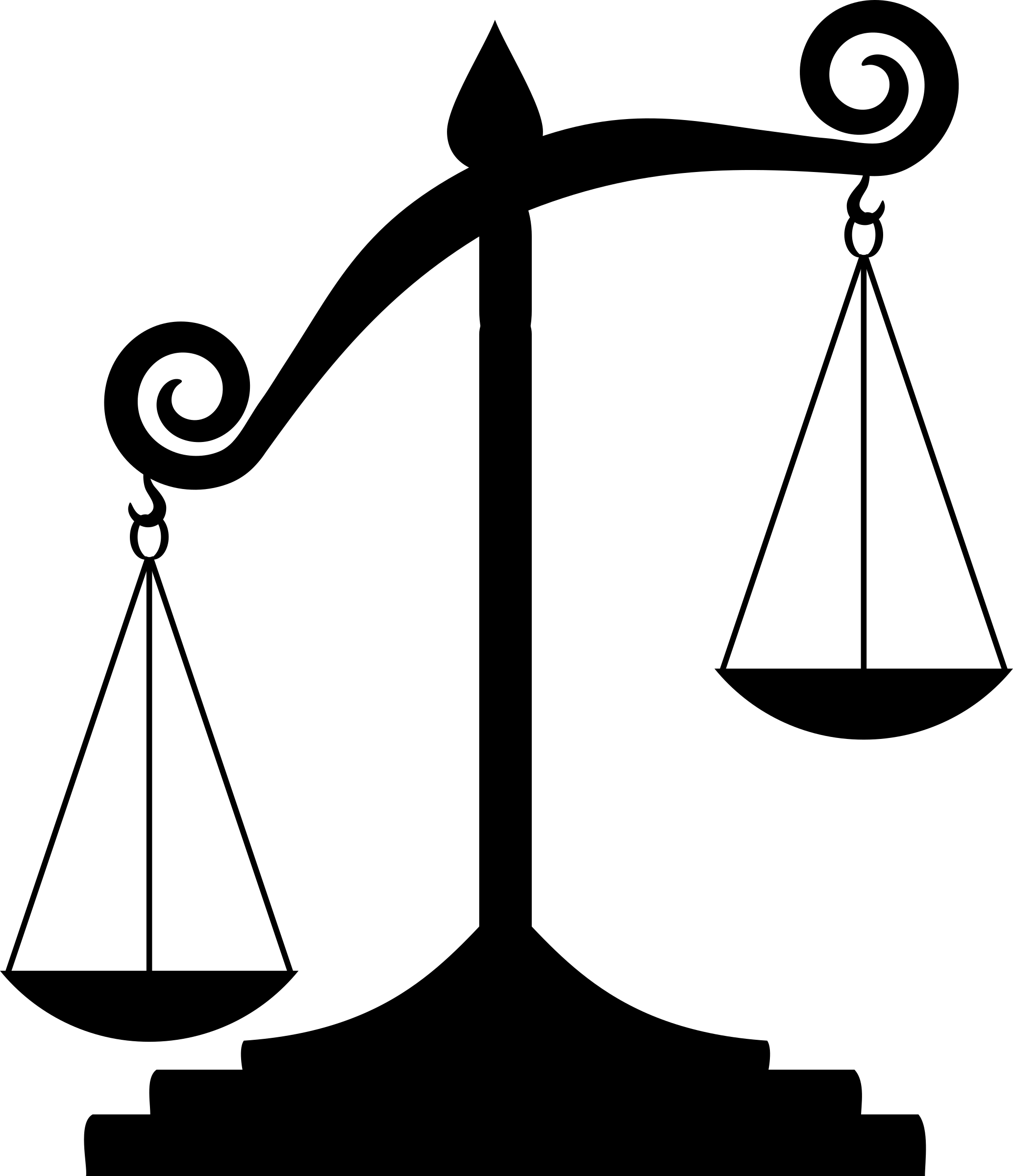 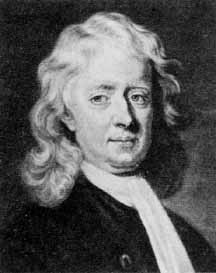 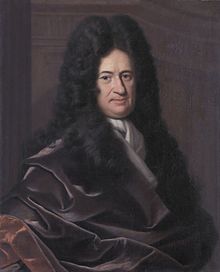 Gottfried
Wilhelm
Leibniz
Isaac
Newton
24
[Speaker Notes: One important ingredient of the story is that the linear CFLs, such as a^i b^i, are a strictly larger set of languages than the regular languages.

Surprisingly, both Newton and Leibniz will play a role in the story.]
Story in a Nutshell
In 1981, Tarjan found a fast way to solve intraprocedural dataflow equations (“algebraic program analysis”)
Solves a linear system of equations
In 2008, Esparza et al. used inspiration from Newton’s Method to solve interprocedural dataflow equations
Repeatedly: create and solve a linear system of equations
Esparza et al. and Tarjan do not create the same type of linear system
Cannot apply Tarjan’s methods to Esparza et al.’s linear systems
In 2016, Reps et al. found a way to transform Esparza et al.’s linear systems so that Tarjan’s approach can be applied
Surprising because a reasonable-sounding sanity check suggests that such a transformation is not possible!
25
[Speaker Notes: The story starts in 1981 with Tarjan’s method for solving linear systems of dataflow equations, material that Zak covered in Parts 1 and 2.  He may not have used the term “linear” in that talk, but I will say more about that as we go along.

In 2008 <read slide>

But the Esparza work and the Tarjan work do not create the same type of linear system, and it looks like they are fundamentally incompatible

We found a way around this difficulty. Our result is surprising because a reasonable-sounding sanity check suggests that what we were trying to do was impossible!  One take-away is that sometimes a sanity check is only a plausible argument, but not the final story.]
Problem Statement
26
Outline
Newtonian program analysis
Iterative analysis that makes repeated calls on an iterative program analysis
Newtonian program analysis via tensor product
Iterative analysis that makes repeated calls on an algebraic program analysis
27
[Speaker Notes: The story has two parts.  Let’s get started!]
Newton’s Methodfor Finding Roots
y
f(xi)
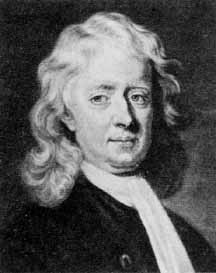 f(xi+1)
x
Isaac
Newton
xi+1
xi
xi+2
Newtonian Program Analysis: The same general idea—repeatedly create and solve a linear model—can be applied to programs, too
Create a linear model of the function and use it to find a better approximation of the solution
28
[Speaker Notes: In numerical analysis, Newton’s Method is a tool for finding roots by successive approximation.

Basically, you create a linear model of the function – expressed in terms of the function’s derivative – and use the linear model to find the next approximation of the root.  It doesn’t always converge, but when it does, it generally does so very quickly.

The reason for reviewing this material is that it motivates why it is proper to call the method of Esparza et al. a variation on Newton’s method.  While they don’t use tangents, they showed that for program analysis the same general idea applies, namely, repeatedly creating and solving a linear model allows you to converge on the desired solution.]
Newtonian Program Analysis
[Speaker Notes: In program analysis, we typically use iterative algorithms, such as Kleene iteration, which works up a lattice to find a fixed point. What this picture shows is that you can think of Newtonian Program Analysis as being similar to Kleene iteration, except that there is an adjustment made each round in the form of some linear correction term, which has the effect of boosting you toward the correct solution in a reduced number of iterations.]
Newtonian Program Analysis
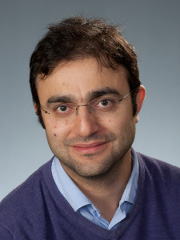 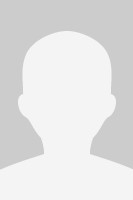 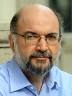 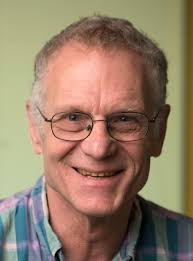 Non-numeric equations with a commutative multiplication
Numeric equations
from probabilistic
programs
Mihalis
Yannakakis
Dexter
Kozen
Kousha
Etessami
Mark
Hopkins
30
30
[Speaker Notes: The first step in this direction occurred in 1999, by Mark Hopkins and Dexter Kozen, who considered non-numeric equations, but assumed that the formal multiplication operation was commutative.  For most program-analysis problems, the multiplication operation models function composition, so we do not have commutativity.

About ten years later, Etessami and Yannakakis used Newton’s method to solve numeric equations that came from probabilistic programs.  Because these were numeric equations, it is maybe not so surprising that they could be addressed by Newton’s method.]
Newtonian Program Analysis
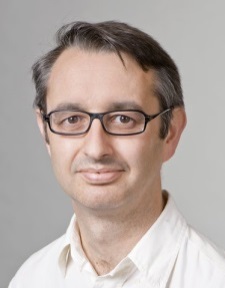 Javier
Esparza
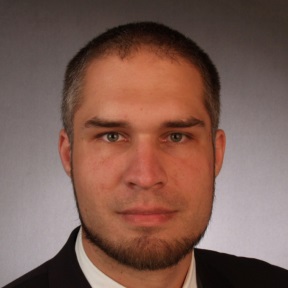 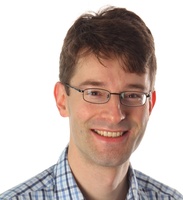 Stefan
Kiefer
Michael
Luttenberger
Non-numeric equations
from interprocedural
dataflow analysis:
non-commutative multiplication
31
31
[Speaker Notes: A more surprising development was made by Esparza, Luttenberger, and Kiefer, who applied Newton’s Method to non-numeric equations with non-commutative multiplication.]
Newtonian Program Analysis
Esparza et al. had to finesse certain differences
Real-valued equations  Algebraic semiring
32
[Speaker Notes: The analogy is based on the semiring formulation of dataflow-analysis, where the semiring values are abstractions of the transition relations for statements or basic blocks; multiplication is over-approximates function composition; and addition over-approximates union of transition relations.]
Polynomial Equationsfor Summary Functions
proc X1
proc X2
x2() {
   if (*) d;
   else{
         b;
         x2();
         x2();
         c;
   }
}
x1() {
   a;
   x2();
}
b
a
X2
X2
d
X2
X2
c
Equation System
33
[Speaker Notes: Here is a program that I’ll use as a running example.
Each summand represents a path in the (acyclic) control-flow graph.

By the way, Esparza et al. handle loops by assuming that all loops have been converted to calls on tail-recursive procedures. That way they only have to deal with recursive, but loop-free procedures.]
Polynomial Equationsfor Summary Functions
proc X1
proc X2
x2() {
   if (*) d;
   else{
         b;
         x2();
         x2();
         c;
   }
}
x1() {
   a;
   x2();
}
b
a
X2
X2
d
X2
c
Equation System
This term is quadratic
34
[Speaker Notes: Thus, each equation has a polynomial on the right-hand side.  For instance, in this example the right-hand side of X2 has a quadratic term because of the two calls along one branch of procedure X2]
Problematic Issues . . .
We have no minus operation in dataflow analysis 
35
[Speaker Notes: Esparza et al. had to finesse a couple of problems.
For instance, we are interested in finding a fixpoint, whereas Newton’s Method is for root-finding.
We might try to convert our problem to a root-finding problem merely by subtracting x from both sides;
however, this approach is a non-starter because we have no minus operation in dataflow analysis
Then if you look at the iteration step, it has a derivative in it.  What the heck do we do about that?]
Newtonian Program Analysis
Leibniz
product
   rule
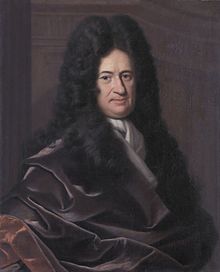 Gottfried Wilhelm
Leibniz
Outer fixpoint computation
Inner fixpoint computation
Linear correction term
36
[Speaker Notes: They resolved the derivative question by fiat: they took the Leibniz product rule as a definition.  <CLICK>  There are no questions of limits as delta-x approaches 0; you can just consider procedures as polynomials, and perform syntax-directed rewriting to create derivatives.
<CLICK>
The derivatives are used as a kind of linear correction term
<CLICK>
Technically, we are creating differentials: Normally, a differential is created from a derivative by using the derivative as the coefficient of the differential’s independent variable: lambda Y . f’(v) x Y, but here multiplication is non-commutative, so the independent variable shouldn’t always be on the right.  The solution is to use a version of the product rule that preserves the order of factors of a product.]
Polynomial Equationsfor Summary Functions
Differentiated equations
Apply the
linearization
operator
Original equations
y
Each summand now only has one variable; this system of equations is linear!
proc X1
proc X2
f(xi)
b
a
X2
X2
x
d
xi+1
xi
xi+2
X2
c
37
[Speaker Notes: Here I’ve worked things out for the running example.
We apply the linearization operator to get a new system of equations over Y variables.  Note that each little-y is a value from the prior Newton round.  The key thing is that each summand now only has at most one capital-Y variable.  In other words, the system is linear.

One can make an analogy with numerical Newton’s method.  The summands of the linearized system that have no capital-Y variables corresponds to f(x_i); the summands with one capital-Y each are a bit like the tangent line.]
proc Y1
proc Y2
Polynomial Equationsfor Summary Functions
a
a
b
b
b
y2
y2
Y2
y2
Y2
Differentiated equations
d
Apply the
linearization
operator
Original equations
y2
Y2
y2
c
c
c
proc X1
proc X2
b
a
X2
X2
d
X2
c
38
[Speaker Notes: You can also think of the linearization operation as performing a source-to-source transformation.  Here, I’ve shown the control-flow graph of the linearized system.

There is also an operational interpretation <READ SLIDE>]
Goal: Solve Linear Equations Precisely
Pre-call action
Post-call action
39
[Speaker Notes: The question now is “How do we solve linear equations precisely”.
Note that all right-hand-side summands involve the matching of a pre-call action with a post-call action – a kind of Mirrored Symmetry.
The question is whether algebraic program analysis can provide any help for this problem.]
Goal: Analyze Linearly Recursive Programs Precisely
int a, b;

int foo() {
   if (*) {
      a = a+1;
      foo();
      b = b+1;
   }
   return;
}
Pre-call action
Post-call action
40
[Speaker Notes: To put things in source-level terms, and to give the simplest example possible, on each round of Newtonian Program Analysis, we need to analyze programs like the one shown on the slide. We’ll return to this program toward the end of Part 3 of the Tutorial.]
Outline
Newtonian program analysis
Iterative analysis that makes repeated calls on an iterative program analysis
Newtonian program analysis via tensor product
Iterative analysis that makes repeated calls on an algebraic program analysis
41
[Speaker Notes: . . . but that brings us to the second part of the story, with a method that my collaborators and I called Newtonian program analysis via tensor product.]
Big Picture: Dataflow Analysis
Program
Abstraction engine
System of Dataflow Equations
NPA-TP: Combines NPA with Tarjan’s method to create an improved NPA solver (for finding procedure summaries)
Equation solver
Solution (dataflow facts; procedure summaries)
42
[Speaker Notes: In essence, what we did was to combine Esparza’s method with Tarjan’s method to create an improved equation solver.]
A Misconception on My Part
On each Newton round, use a fast intraprocedural solver, such as Tarjan’s path-expression method!
43
[Speaker Notes: This work got started due to a misconception on my part. We tried out Newtonian Program Analysis, and found that although it was true that there were very few Newton rounds, each round took quite a long time performing Kleene iteration on each linear problem. I asked why we couldn’t use Tarjan’s path-expression method.  I was surprised by my student’s answer, which was that there was an essential mismatch that prevented us from applying Tarjan’s method.

As you know from Parts 1 and 2, Tarjan’s method constructs a regular expression for each program point, and then each client analysis reinterprets the +, dot, and * operators appropriately.  But the key point is that it expresses all languages of paths via regular expressions.]
Newtonian Program Analysis
Outer fixpoint computation
Inner fixpoint computation
Can we use Tarjan’s method here?
Linear correction term
44
[Speaker Notes: To be clear, my question was whether we could use Tarjan’s method for the inner fixpoint computation.
As you know from Parts 1 and 2, Tarjan’s method constructs a regular expression for each program point, and then each client analysis reinterprets the +, dot, and * operators appropriately.  But the key point is that it expresses all languages of paths via regular expressions.]
A Misconception on My Part
Esparza’s linear equations are not left-linear or right-linear, which Tarjan requires
45
[Speaker Notes: That looks problematic because the extend operation (which abstracts function composition) is not, in general, commutative.

In calculus, one has a commutative multiplication.  Thus, if you apply our differential-creation rules, you can collect terms and get 2nuY (or 2 X dX in more conventional notation).

But for NPA, you cannot collect term in that way
<CLICK>  Thus Esparza’s linear equations are truly linear, not left-linear or right-linear, which Tarjan requires.]
Doesn’t the Pumping LemmaImply . . . Fuggedaboutit?
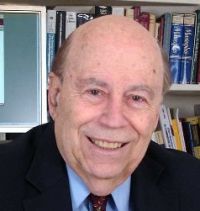 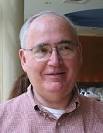 If we represent the Esparza linearized system as a grammar, we obtain a linear context-free grammar
Michael
Rabin
Dana
Scott
[Speaker Notes: So maybe we are out of luck.  Especially if you think of the equations as being like a grammar, you can see that we have a linear context-free grammar.  One of the things that you learn early on in a formal-language course is that a linear CFL such as a^i b^i is not a regular language.

The Esparza equations have this kind of Mirrored Symmetry, which suggests that we are barking up the wrong tree.]
Sanity Check?
Tarjan’s
path-expression
method (a technique
based on Regular
languages)
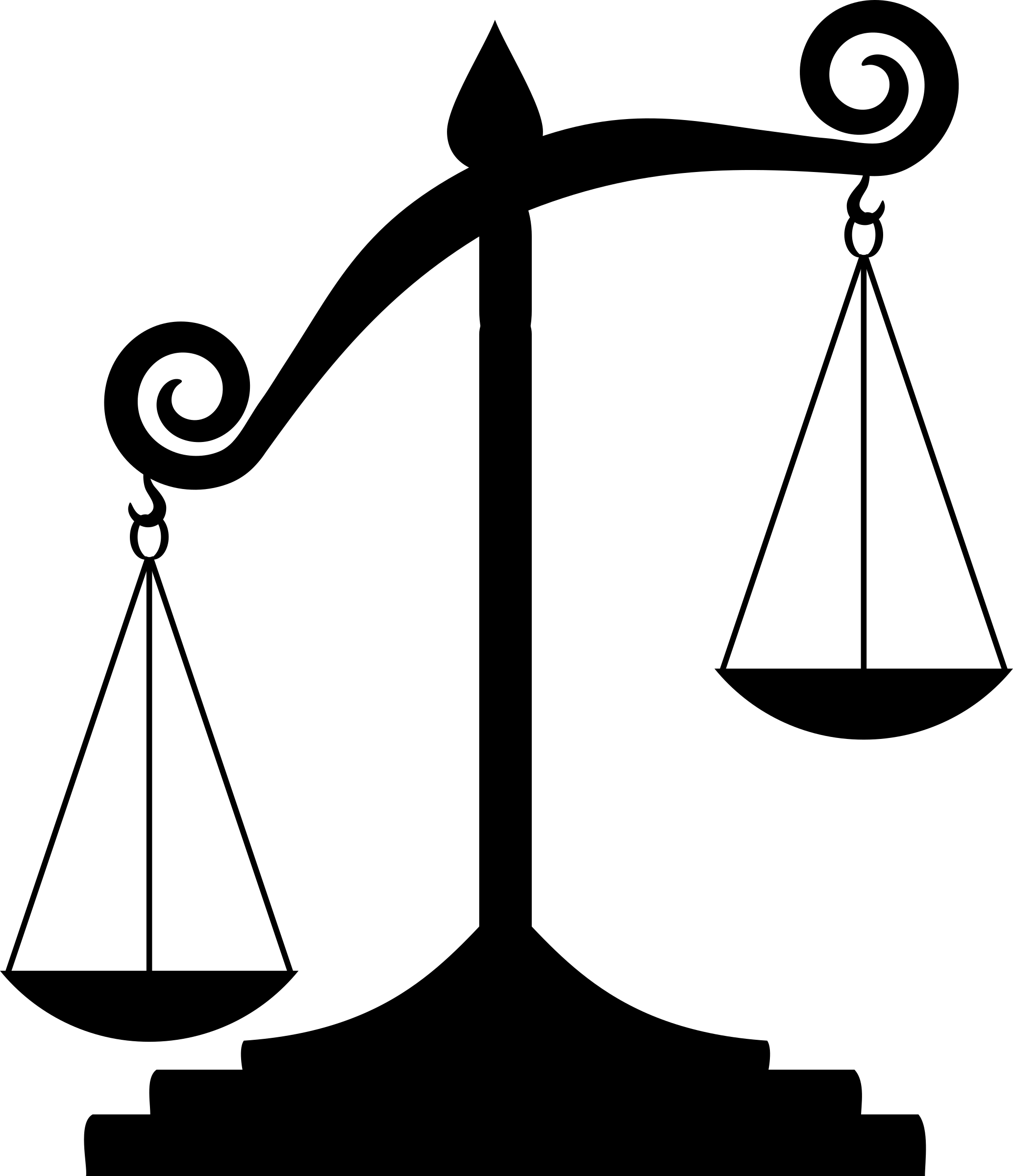 47
[Speaker Notes: If you have a friend who comes and tells you “I’m trying to address a problem that is inherently LCFL with tools for regular languages,” an easy sanity check – formal language theory – might cause you to tell your friend “that is an inherently dumb idea.”]
Doesn’t the Pumping LemmaImply . . . Fuggedaboutit?
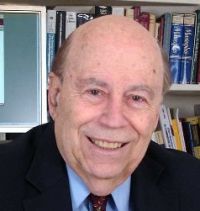 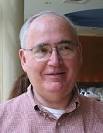 If we represent the Esparza linearized system as a grammar, we obtain a linear context-free grammar
Michael
Rabin
Dana
Scott
48
[Speaker Notes: However, it turns out that in some situations we can side-step the issue with some magic from algebra.]
Converting to Tarjan
LCFL
Each variable occurrence is now leftmost in its summand; this system of equations is left-linear!
Left-recursive = Regular
49
[Speaker Notes: We need to accumulate matching quantities, which suggests using pairs of values.
<Explain Slide>]
Converting to Tarjan
50
[Speaker Notes: . . . <Reversal in the paired multiplication operator> . . .
. . . <Readout multiplies the two components> . . .
. . . <Mirrored Symmetry> . . .]
Converting to Tarjan
(3)
(3)
(1)
(1)
(2)
(2)
b
d
b
(1,d)
y2
y2
c
c
51
[Speaker Notes: This slide shows how the paired system simulates the computations of the original system]
proc Y1
proc Z1
Pairing Fails to Deliver . . .
(1,1)
1
proc Z2
Z1
Z1
proc Y2
a1
a2
(a1, b1)
(a2,b2)
Y1
Y1
b1
b2
52
[Speaker Notes: That seems promising; however, it doesn’t work! Here is a very simple example that fails, which has exactly two paths.
The solution in the Y system is a1b1 + a2b2
In the Z system, after you add the paired values and then apply readout, you get cross-terms.
Thus, the answer is conservative, but loses precision.  You can think of the cross-terms as non-sensical paths that take wild jumps to other parts of the graph.]
Doesn’t the Pumping LemmaImply . . . Fuggedaboutit?
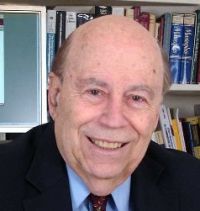 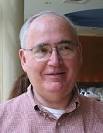 If we represent the Esparza linearized system as a grammar, we obtain a linear context-free grammar
Michael
Rabin
Dana
Scott
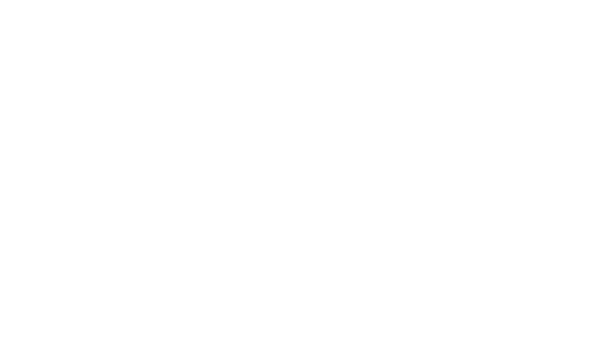 Fuggedaboutit?
One learns early on in a formal-language course that not all languages defined by a linear context-free grammar are regular
In particular, { aibi | i N } is the canonical  example of an LCFL language that is not regular:  X ::= a X b | ε

Suggests that we are barking up the wrong tree . . . 
53
[Speaker Notes: So maybe we should file this idea away as a failure?]
A Glimmer of Hope . . .
54
[Speaker Notes: But there is one glimmer of hope.  We are not actually forced to use pairing per se.  We need to produce some kind of coupled value; however, the property of pairing is that one can recover each individual argument from the pair, and we never have to do that.

You can think of a coupled value c as some kind of blending of a and b.  It just has to be a blending from which we can recover “a extend b” later, if we so choose.  [One analogy is RSA public keys: the public key is a blending of two primes.  In that case, you can extract the arguments, but not without doing a lot of work.]]
How to Blend Two Values
Hint: Kronecker product of matrices
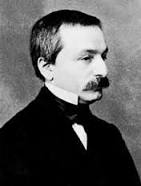 A?
Leopold
Kronecker
B?
55
[Speaker Notes: One example of blending is the Kronecker product of two matrices.  In general, after you have put two matrices together via Kronecker product, you cannot extract either matrix by itself.]
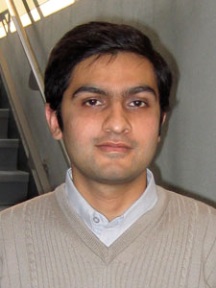 Converting to Tarjan
+ R.
Akash
Lal
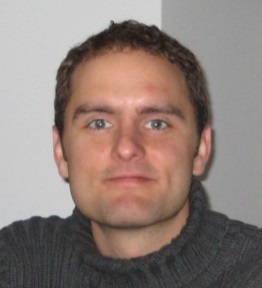 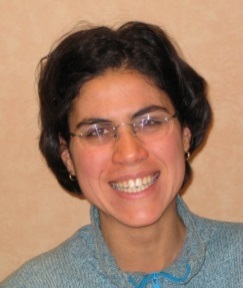 Tayssir
Touili
Nick
Kidd
56
[Speaker Notes: In some previous work with students and collaborators, we had already devised such a magic pairing operator.

It did a flip of the first component for multiplication, and the key thing was that the readout operation distributed over the plus operation..

With this kind of pseudo-pairing, readout does not introduce cross-terms]
Converting to Tarjan
57
[Speaker Notes: To be more concrete, for predicate abstraction (or Boolean programs), all transformers are square Boolean matrices, and you get the desired properties by coupling a and by via “transpose(a) Kronecker b”

This approach makes us work with larger matrices, but it converts linear context-free equations into ones that are left-linear and hence regular.]
The Key Intuition
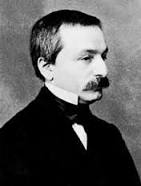 58
Leopold
Kronecker
[Speaker Notes: Here is the key intuition:
Couple
Kronecker product has the magic property of working “component-wise” in its interaction with matrix multiplication
The reversal in the first component comes from the properties of transpose
Readout multiplies the two components, and you get the desired mirrored symmetry]
proc Y1
proc Z1
Kronecker Delivers
1
proc Z2
Z1
Z1
proc Y2
a1
a2
Y1
Y1
b1
b2
59
[Speaker Notes: On the problematic example for pairs, the fact that readout distributes across combine allows it to avoid introducing cross-terms, and to compute a precise solution.]
NPA-TP is aNested Fixpoint Computation
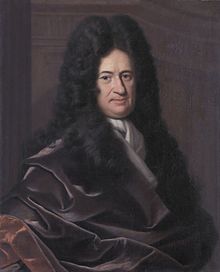 Gottfried Wilhelm
Leibniz
Leibniz product
rule in tensored
form
Outer fixpoint: iterative
Inner fixpoint:
Tarjan applied to left-linear equations
60
Kronecker Delivers:The Regularization Transformation
61
[Speaker Notes: We call this transformation the “regularization transformation” because it creates a left-linear, and hence regular system of equations.  Moreover, we can solve for the Z values using algebraic program analysis, and obtain the Y values we want by applying detensor to the Z values.]
End-to-End Example
62
Tensored Regular Expressions
63
[Speaker Notes: Formally, what we’ve done is to introduce a formalism of “tensored regular expressions” <EXPLAIN> along with an algebra discussed in the paper, which we call Kronecker algebra, for giving interpretations of tensored regular expressions.]
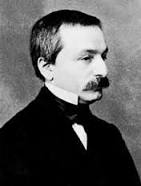 Leopold
Kronecker
64
[Speaker Notes: One way of thinking about Kronecker product is that it keeps around extra values, which are discarded when detensor/readout folds a coupled value into a product.]
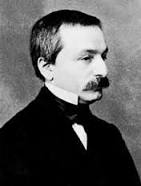 Leopold
Kronecker
65
Product versus Kronecker Product
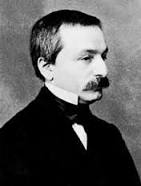 Leopold
Kronecker
66
int a, b;

int foo() {
   if (*) {
      a = a+1;
      foo();
      b = b+1;
   }
   return;
}
67
[Speaker Notes: Let’s now go back to the linearly recursive procedure foo that I gave earlier in the talk, and see how things work out with tensored transition relations, and the kind of linear-arithmetic operations that Zak talked about in Parts 1 and 2.  <EXPLAIN>]
Product versus Kronecker Product
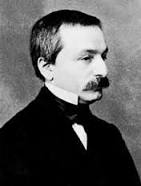 Leopold
Kronecker
68
Instantiation of the “Recipe” forAlgebraic Program Analysis
Modeling: Concrete semantics is the least solution of a system of equations interpreted in relational semantics
Closed forms: Each variable (program summary) is expressed as the detensor of a tensored regular expression
Interpretation: Tensored regular expressions can be interpreted as transition formulas over a “doubled” vocabulary
69
Take-Aways
Tarjan’s
path-expression
method (a technique
based on regular
languages)
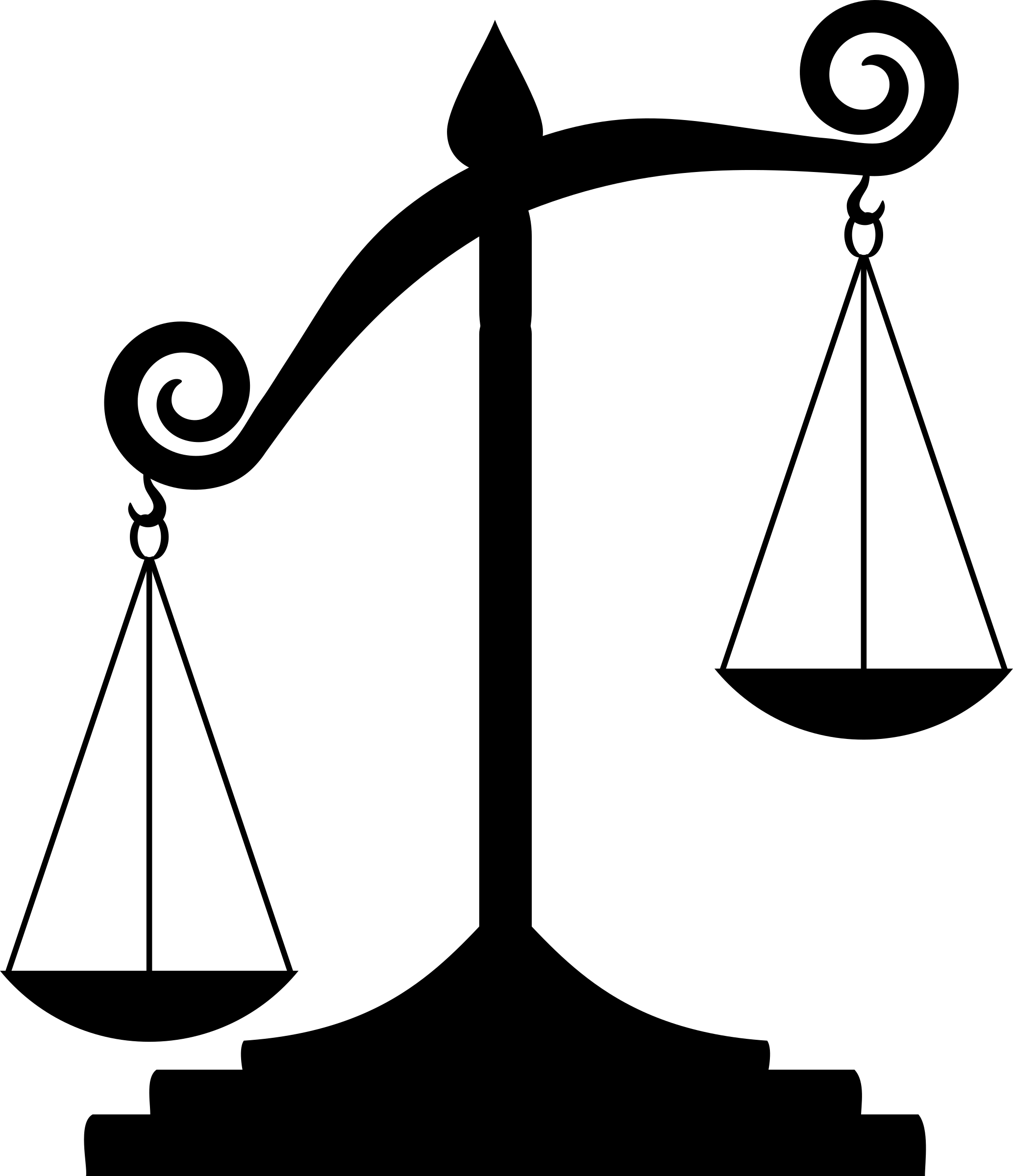 70
[Speaker Notes: OK: there are three take-aways
One is the specific CFL to Regular-language transformation via the linearization and regularization transformations, which allows us to apply algebraic-program-analysis techniques.
The second is “Beware of sanity checks!”  Sometimes there is a work-around!
The third is the observation that in some sense, our solution involved breaking an abstraction.  That is, in Kleene algebra, the product operation is something that is abstract.  However, by thinking about the specific case of transition relations for Boolean program, it was apparent that product involved three operations, and they could be sequenced into Kronecker product, which did only the first, and detensor that finished up with the remaining two.  It turned out that this idea could be generalized into what we’ve dubbed Kronecker algebra, and the ideas are applicable in broader contexts than the original one.]
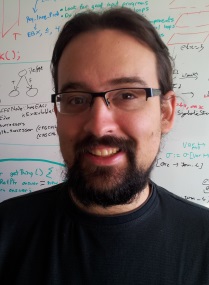 Jason
Breck
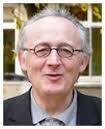 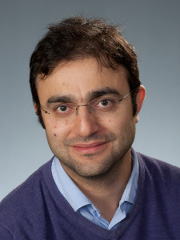 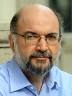 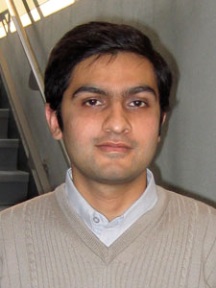 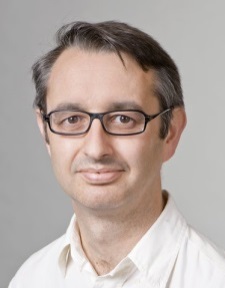 Patrick
Cousot
Mihalis
Yannakakis
Kousha
Etessami
Akash
Lal
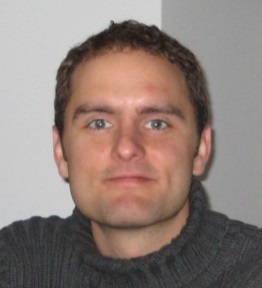 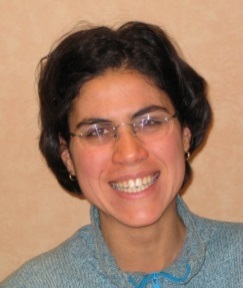 Javier
Esparza
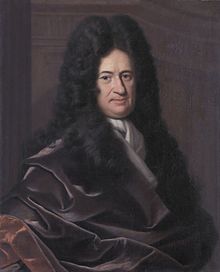 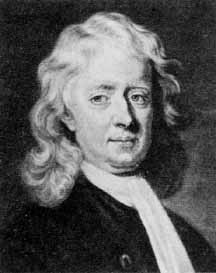 Tayssir
Touili
Nick
Kidd
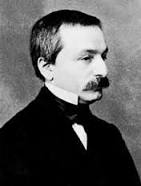 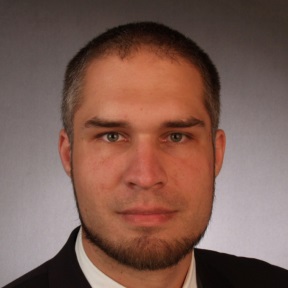 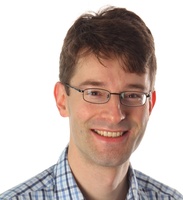 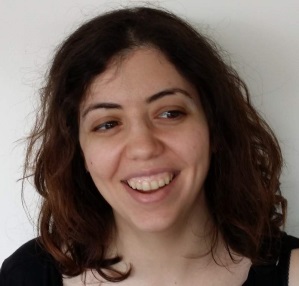 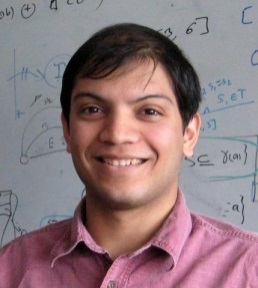 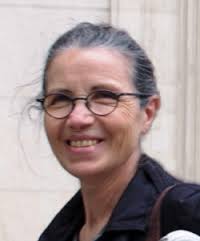 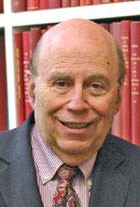 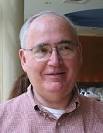 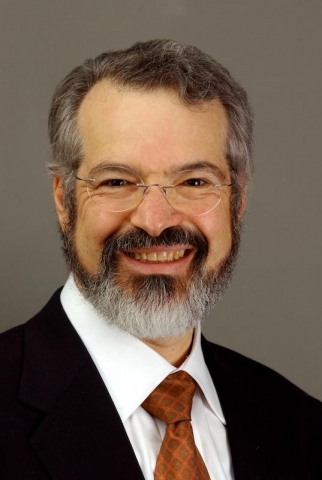 Isaac
Newton
Gottfried
Wilhelm
Leibniz
Leopold
Kronecker
Stefan
Kiefer
Michael
Luttenberger
+ R.
Emma
Turetsky
Prathmesh
Prabhu
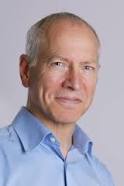 Radhia
Cousot
Mark
Wegman
Michael
Rabin
Dana
Scott
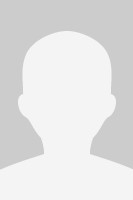 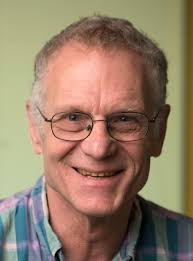 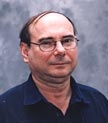 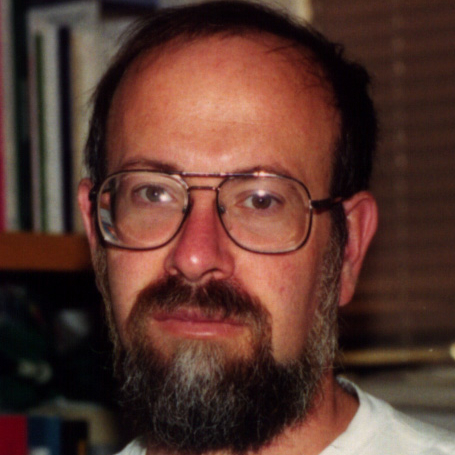 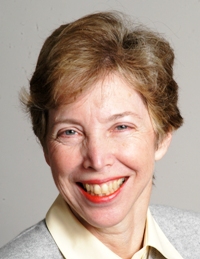 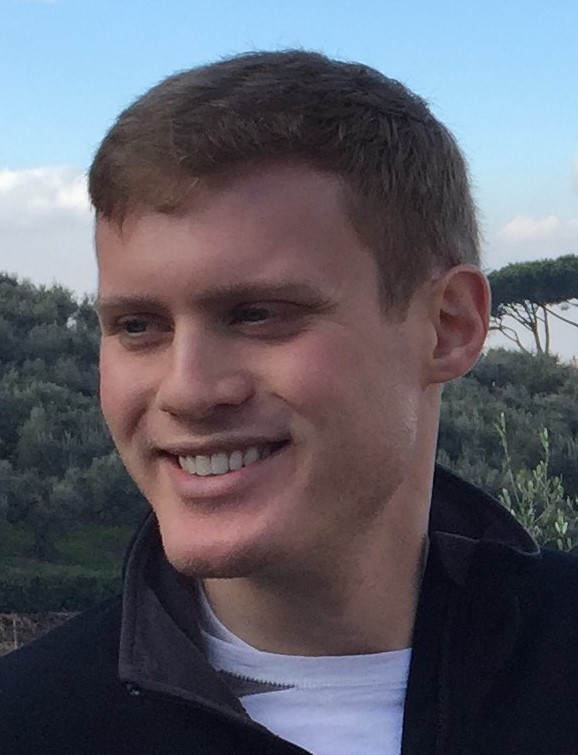 Robert
Tarjan
+ R.
K. +
R. +
Mark
Hopkins
Amir
Pnueli
Micha
Sharir
Susan
Graham
Dexter
Kozen
John
Cyphert
71
[Speaker Notes: That brings me to the end of our story, and the long chain of the people whose ideas we’ve used today.
Along the way, we attempted to use formal-language theory as a sanity check, which suggested
that we give up. But a little algebra magic rescued us.

I hope that you enjoyed hearing about this result, and thanks for listening!]
What To Do Next?
Compositional Recurrence Analysis (CRA)
Finds numeric invariants
Intraprocedural analysis – i.e., left-linear equations – via Tarjan’s method

NPA-TP: solve interprocedural-analysis problems to a sequence of left-linear equations!
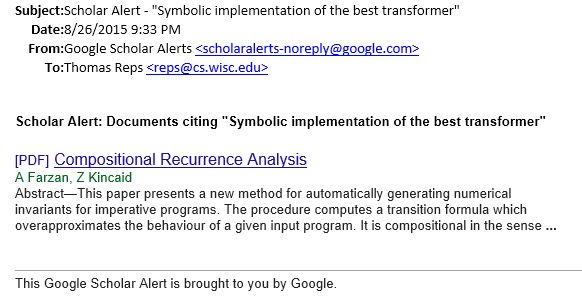 73
[Speaker Notes: At the end of the summer of 2015, we had submitted the paper about this work, when I got an e-mail Google Scholar alert about Zak Kincaid’s work on compositional recurrence analysis.  I realized that this was a match made in Heaven: Zak had an interesting technique for solving left-linear equations, and we had a way of solving interprocedural-analysis problems via a sequence of left-linear equations.

So that is what we’ve been exploring for the last 5 and a half years.]